西蒙集团《物权法》培训
审计监察部
1
物权的概念
物权是权利人直接支配特定物并排除他人干涉的权利。
《物权法》第2条第3款规定：
本法所称物权，是指权利人依法对特定的物享有直接支配和排他的权利，包括所有权、用益物权和担保物权。
2
用益物权，是物权的一种，是指非所有人对他人之物所享有的占有、使用、收益的排他性的权利。比如土地承包经营权、建设用地使用权、宅基地使用权、地役权。 
担保物权，是指在借贷、买卖等民事活动中，债务人或者第三人将自己所有的财产作为履行债务的担保。债务人未履行债务时，债权人依照法律规定的程序就该财产优先受偿的权利。担保物权包括抵押权、质权和留置权。
3
物权的特征
对世性：在主体上的特性。在权利的分类上，物权被称为“对世权”（权利的对抗性）
支配性：在内容上的特性。在权利的分类上，物权又被称为是典型的“支配权”（全面支配、部分支配）
特定性：在客体上的特性（特定物）
绝对性：在实现方式上的特性。对物权的保护属于“绝对权”（不需义务人协助）
排他性：在效力方面的特性（一物一权、不受侵犯）
4
物权和债权的区别
物权为支配权，债权为请求权
物权具有排他性，债权具有相容性
物权为绝对权、对世权，债权为相对权、对人权
物权的客体是物，债权的客体是给付行为
物权法定原则与契约自由原则
5
物权种类结构图
相邻关系
所有权
共   有
建筑物区分所有权
物
权
种
类
建设用地使用权
用益物权
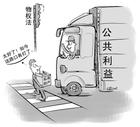 土地承包经营权
宅基地使用权
地 役 权
担保物权
抵押权
质权
占有
留置权
6
物权变动
分类：
1．基于法律行为的物权变动，指基于单方民事法律行为、合同和多方民事法律行为，并在完成法定的公示方法后，发生物权变动效果的物权变动类型。
2．非基于法律行为的物权变动，是指在一定事实行为或者事件发生后，直接依据法律的规定而发生物权变动类型。
7
基于法律行为的物权变动的区分原则
一、概念：
   所谓区分原则，即在发生物权变动时，物权变动的原因与物权变动的结果作为两个法律事实，它们成立生效的依据不同的法律根据的原则。
8
二、内容：
   1、在基于法律行为的物权变动中，是否发生物权变动的效果，依据物权法判断，法律行为是否生效，依据《民法通则》和《合同法》判断。
    2、未履行登记、交付等公示方式，从而导致不能产生物权变动效果的，不影响作为原因行为的法律行为的效力。
9
甲将一幅名画出售给乙，并约定一个月后交付。丙知道甲出售名画后，愿出比乙更高的价格购买。甲便将该画卖给丙，并当场交付该画与丙，但丙未付款。在此种情况下，下列哪些是正确的？
  A．乙有权要求丙将该画交付给自己，因为其与甲的买卖合同成立在先
  B．乙有权要求甲交付该画，甲应当向丙请求返还该画，而丙亦应当返还
  C．乙无权要求丙交付该画
  D．乙有权要求甲承担违约责任
10
基于法律行为的不动产物权变动
1. 原则上，以登记为生效要件 
    基于法律行为的不动产物权变动，除法律另有规定外，一律以登记作为物权变动的生效要件。其公式是：生效的债权行为＋登记﹦物权变动。 
2. 例外地，以登记为对抗要件
    （1）土地承包经营合同生效，土地承包经营权设立，无须登记。但未经登记的土地承包经营权，不具有对抗善意第三人的效力。
    （2）设立地役权的合同生效，地役权设立，无须登记。但未经登记的地役权不能对抗供役地的善意受让人 。
11
基于法律行为的动产物权变动
（Ⅰ）原则上，以交付为生效要件 
   1．以交付为生效要件，且以交付为对抗要件
   2．以交付为生效要件，但以登记或者背书为对抗要件 
《物权法》第24条规定：“船舶、航空器和机动车等物权的设立、变更、转让和消灭，未经登记，不得对抗善意第三人。”这是以交付为物权变动的生效要件，而以登记为对抗要件。
12
（Ⅱ）例外地，以登记为生效要件
以基金份额、股权、知识产权财产权、应收账款设立质权的，自在相应机关办理出质登记时质权设立（《物权法》第226、227、228条）。 
质权是担保的一种方式，指债权人与债务人或债务人提供的第三人以协商订立书面合同的方式，移转债务人或者债务人提供的第三人的动产或权利的占有，在债务人不履行债务时，债权人有权以该财产价款优先受偿。也叫“质押”。
13
交付的类型
1．交付的概念
    交付，即占有的移转。
    交付包括两个要件：
       ①占有的移转。包括直接占有的移转和间接占有的移转。
       ②交付的意思。指当事人之间就占有的移转意思表示一致。
14
2．交付的类型
    交付包括现实交付与观念交付。 
   
    观念交付包括简易交付、指示交付、占有改定。
15
现实交付、简易交付、指示交付、占有改定的含义
1．现实交付
    （1）概念。现实交付，即直接占有的移转，指在约定的交付地点，当事人基于移转直接占有的合意，将直接占有由一方移转给另一方。
    （2）要件。①直接占有发生移转；②受让人接受直接占有，双方具有交付的合意。
16
例题：
甲将自己收藏的一幅名画卖给乙，乙当场付款，约定5天后取画。丙听说后，表示愿出比乙高的价格购买此画，甲当即决定卖给丙，约定第二天交货。乙得知此事，诱使甲8岁的儿子从家中取出此画给自己。该画在由乙占有期间，被丁盗走。此时该名画的所有权属于下列哪个人？ 
　A．甲       　　B．乙      　　C．丙       　　D．丁 
  【答案】A（甲一物二卖，均属有权处分行为，甲、乙之间的买卖合同与甲、丙之间的买卖合同均属有效。根据《物权法》第23条的规定，动产买卖以交付为所有权变动的生效要件，乙、丙仅在该画交付后才能取得该画的所有权。乙诱使甲8岁的儿子从家中取出此画给自己，乙虽取得了直接占有，但甲、乙之间缺乏交付的合意，甲、乙之间“尚未完成交付行为”，乙不能取得该画的所有权。丁从乙处盗走该画，亦不能取得所有权。）
17
2．简易交付
    （1）概念。简易交付，指在动产物权转让或设立前，如果权利人已经直接占有了该动产，就无需再进行实际交付，只要具有交付的合意，从法律行为生效时就视为完成交付。
    （2）要件。（a）双方旨在实施某种法律行为，移转或者设立物权。（b）动产物权转让或设立前，权利人已经直接占有了该动产。（c）法律行为生效。法律行为生效时，视为完成交付。
18
（3）例题：
2012年5月4日，易某将自家的耕牛租与刘某使用2个星期，5月10日，刘某提出要买下此耕牛，易某表示同意。双方商定价格为1000元，并约定1个月后交付款项。但5月12日该耕牛被雷劈死。关于此案，以下选项哪些是正确的？
　A．该买卖合同的生效时间是5月10日    　B．该买卖合同中耕牛的交付时间是5月10日
　C．该耕牛意外灭失的风险由易某承担   　D．该耕牛意外灭失的风险由刘某承担
　【答案】ABD。（5月10日，易某与刘某就耕牛买卖合同的标的、数量、价款等必要条款的意思表示一致，买卖合同成立。A正确。订立买卖合同之前，买受人刘某既已根据租赁合同直接占有耕牛，自买卖合同生效时，双方完成简易交付。B正确。根据《合同法》第142条的规定，买卖合同标的物毁损灭失的风险，自交付时移转，由买受人承担。这里的“交付”，不仅包括现实交付，还包括简易交付、指示交付与占有改定。C错误、D正确。）
19
3．指示交付
    （1）概念。指示交付，指当事人在移转或者设立动产物权时，如果该动产由第三人直接占有，负有交付义务的人（主要指出卖人、出质人）可以将其对第三人的返还请求权让与相对人，使相对人取得间接占有，代替实际交付。
    （2）要件。（a）在移转或者设立动产物权时，第三人直接占有该动产。（b）负有交付动产义务者对直接占有动产的第三人享有返还原物请求权。（c）负有交付动产义务者将对第三人的返还原物请求权让与相对人。（d）负有交付义务者向直接占有人发出通知，且通知到达直接占有人。
20
（3）例题：
方某向孙某借款1万元，孙某要求其提供担保，方某说：“我有一部手提电脑被刘某租去用了，就以它作质押吧，但租金不作质押。”孙同意，遂付款。下列哪种说法是正确的？ 
   A．孙某实际占有电脑时质押合同才生效                         B．如刘某书面同意，则质押合同生效 
   C．如刘某收到关于质押的书面通知，则质押合同生效     
   D．如质押合同生效，则孙某有权收取电脑租金
　【答案】C
21
4．占有改定
    （1）概念。占有改定，指在转让物权时，双方约定由让与人（基于借用、租赁、保管、加工承揽、委托、保管）继续直接占有标的物，而由受让人取得对标的物的间接占有，以代替实际交付。
    （2）要件。（a）让与人与受让人具有移转标的物所有权的合意。主要是基于买卖合同、赠与合同移转所有权。（b）让与人与受让人又达成了借用、租赁、保管等协议。（c）基于约定，让与人继续直接占有标的物，受让人取得标的物的间接占有。
22
（3）例题：
甲将自己的电脑卖给乙，双方约定电脑卖给乙后仍然由甲使用一个月。乙是通过哪种交付方法取得电脑所有权的？ 
A．现实交付     　　B．占有改定     　　   C．指示交付     　　D．简易交付 
  【答案】B
23
某宾馆为了8月8日的开业庆典，于8月7日向电视台租借一台摄像机。庆典之日，工作人员不慎摔坏摄像机，宾馆决定按原价买下，以抵偿电视台的损失，遂于8月9日通过电话向电视台负责人表明此意，对方表示同意。8月15日，宾馆依约定向电视台支付了价款。摄像机所有权何时转移？
　A．8月7日    　B．8月8日    　
   C．8月9日    　D．8月15日
【答案】C
24
非基于法律行为的物权变动
《物权法》
    第二十八条  因人民法院、仲裁委员会的法律文书或者人民政府的征收决定等，导致物权设立、变更、转让或者消灭的，自法律文书或者人民政府的征收决定等生效时发生效力。
    第二十九条  因继承或者受遗赠取得物权的，自继承或者受遗赠开始时发生效力。
    第三十条  因合法建造、拆除房屋等事实行为设立或者消灭物权的，自事实行为成就时发生效力。
    第三十一条  依照本法第二十八条至第三十条规定享有不动产物权的，处分该物权时，依照法律规定需要办理登记的，未经登记，不发生物权效力。
25
非基于法律行为的物权变动的概念
    非基于法律行为的物权变动，指不以法律行为为物权变动的基础关系，根据一定的法律事实，直接依据法律规定发生物权变动的物权变动类型。
    非基于法律行为的物权变动主要包括：继承、法院判决、强制执行、征收、没收、善意取得、留置权的取得、先占、添附、建造或者拆除房屋、生产、取得孳息等。
    非基于法律行为的物权变动具有以下特征：1、不以法律行为为物权变动的基础关系，直接依据法律规定发生物权变动。2、不以登记或者交付为物权变动的生效要件。
26
例题：
中州公司依法取得某块土地建设用地使用权并办理报建审批手续后，开始了房屋建设并已经完成了外装修。对此，下列哪一选项是正确的？ 
　A．中州公司因为享有建设用地使用权而取得了房屋所有权 
　B．中州公司因为事实行为而取得了房屋所有权 
　C．中州公司因为法律行为而取得了房屋所有权 
　D．中州公司尚未进行房屋登记，因此未取得房屋所有权
答案：B
27
善意取得
《物权法》
    第一百零六条  无处分权人将不动产或者动产转让给受让人的，所有权人有权追回；除法律另有规定外，符合下列情形的，受让人取得该不动产或者动产的所有权：
    （一）受让人受让该不动产或者动产时是善意的；
    （二）以合理的价格受让；
    （三）转让的不动产或者动产依照法律规定应当登记的已经登记，不需要登记的已经交付给受让人。
    受让人依照前款规定取得不动产或者动产的所有权的，原所有权人有权向无权处分人请求赔偿损失。
    当事人善意取得其他物权的，参照前两款规定。
28
一、概念
    善意取得，指无处分权人将其占有的动产或者错误登记在其名下的不动产转让给善意第三人或者为善意第三人设定他物权，在符合一定条件的前提下，善意第三人依据法律的规定取得动产或者不动产所有权或者他物权的制度。
29
二、善意取得的构成要件
    1．标的物为适于善意取得的动产或者不动产
    （1）不动产
    适于善意取得的不动产，一定是发生了登记错误的不动产。如果不动产上没有发生登记错误，则不会有错误登记的公信力产生，也就不符合善意取得的要件。
    不动产登记错误的发生，常见于以下三种情形：
    ①共有的不动产登记在一个人名下。例如：甲、乙、丙各出资10万元购买了一套经营用房，但登记在甲一人名下。甲为担保个人债务，擅自以该房屋为善意的丁设立抵押，并办理了抵押登记，丁善意取得房屋抵押权。
    ②因履行无效合同发生的不动产登记错误。例如：乙受甲的欺诈将自己的一套房屋出卖给甲，并办理了过户登记。半年后，法院判决撤销甲、乙之间的买卖合同，甲随即将该房屋出卖给不知情的第三人丙，并为丙办理了过户登记手续，则丙善意取得该房屋的所有权。
    ③因其他原因发生的登记错误。例如：甲承租乙的房屋期间，与登记机构的工作人员恶意串通，将乙对房屋的所有权变更登记在自己名下。随即，甲将该房屋出卖给不知情的丙，并办理了过户登记。则丙善意取得该房屋的所有权。
30
（2）动产
    ①能够适用善意取得的动产，原则上限于占有委托物。
    所谓占有委托物，指基于真正权利人的意思而丧失占有的物。如基于租赁、保管合同关系，由承租人、保管人直接占有的动产。此外，借用物、运输物、承揽物、试用买卖物、质物均属于占有委托物。
    ②下列动产不适用善意取得：（a）占有脱离物。所谓占有脱离物，指非基于真正权利人的意思而丧失占有的物。如：脏物（被盗、被抢物）、遗失物、漂流物、埋藏物、隐藏物、失散动物。（b）货币。货币属于特殊动产，占有货币者随即取得所有权，因此货币不存在善意取得的问题。（c）禁止流通物。如毒品、武器、淫秽书刊，国家不允许任何私人取得其所有权，自不适用善意取得。
31
2．动产占有人或者不动产登记名义人实施无权处分行为 
处分人无权处分包括两大类：
（a）无所有权而处分财产。例如：例如借用人、保管人将其借用、保管的他人动产出售给善意第三人。
（b）有所有权但处分权受限制的情形。例如：抵押人虽为所有权人，但其处分权受到《物权法》的限制，动产抵押人未经抵押权人的同意，擅自将抵押物转让给第三人，如果动产抵押权未登记的，善意第三人可以善意取得抵押物的所有权。
32
3．第三人主观上为善意 
（1）善意的含义。善意，指“不知情”，即第三人不知道或者不应当知道无权处分人没有处分该财产的权限。
    （2）善意判断的时点。①动产善意取得，第三人必须在动产交付之时为善意；不动产善意取得，第三人必须在登记之时为善意。②交付或者登记之前为恶意的，推定交付或者登记之时亦为恶意。交付或者登记之时为善意，嗣后为恶意，不影响善意取得的效果。
33
4．第三人支付了合理的价款
    包括以下含义：1、必须“实际”支付了对价。如果仅仅约定支付对价，但尚未实际支付，则不能善意取得。2、支付的对价必须合理。价格是否合理，应当依照市场价格予以判断。3、赠与、遗赠、捐助、继承、企业合并等无偿行为不能发生善意取得的效果。
34
5．完成了法定的公示方法
    （1）不动产善意取得，必须办理了登记手续。
    （2）动产善意取得，必须已经完成了交付行为。
35
善意取得法律效果
1．物权法上的效果
（1）善意第三人原始取得所有权或者他物权
（2）原所有权人的所有权消灭或者负担他物权
36
2．债权法上的效果
    （1）原所有权人与无权处分人之间的法律关系
       例如：甲委托乙无偿保管自己所有权的一幅名画，乙在保管期间将该画以100万元的价格出卖给不知情的丙，丙善意取得该画的所有权，甲的所有权消灭。此时，构成请求权竟合，此时，甲可对乙择一主张下列民事责任：
    ①违约责任。甲可基于委托合同，请求乙承担违约责任（乙具有故意，虽为无偿保管合同，亦需承担违约责任）。
    ②侵权责任。乙因过错致甲的所有权消灭，侵害了甲的所有权，应当承担侵权责任。
    ③返还不当得利的责任。乙取得100万元的利益且无法律上的原因，甲受有损失，得利和损失之间具有因果关系，甲、乙之间成立不当得利之债，乙负有返还所得利益的责任。
37
（2）原所有人与善意第三人之间不发生债权债务关系
    在上例中：甲、丙之间不发生债权债务关系。具体而言：①无侵权之债发生。丙善意受让，对甲的所有权遭受的损害不具有过错，丙的行为不构成侵权。②无不当得利之债发生。甲虽受有损失，但丙取得利益具有法律上的依据，甲、丙之间不成立不当得利之债。
    （3）无权处分人和善意第三人之间亦不发生债权债务关系。
    在上例中，乙、丙之间仅成立了一个无权处分他人所有物的法律事实构成，该法律事实构成已经法律评价，并赋予一定的法律效果。乙、丙之间别无其他法律事实，不再发生其他债权、债务关系。
38
抵押权
（一）混合担保
    （Ⅰ）混合担保的概念
    混合担保，指同一债权，不仅有物的担保，还有保证担保。在混合担保，当债务人不履行到期债务或者发生当事人约定的实现担保物权的情形，就面临着债权人应当如何行使担保物权与保证债权的问题。换言之，债权人行使权利是否具有顺序与份额上的限制？
39
（Ⅱ）约定优先
    如果“保证人与债权人”，或者 “物保人与债权人”约定了债权人实现担保物权的“顺序”与“份额”，债权人应当按照约定的顺序与份额行使权利。
    例如：甲借乙100万元，甲以价值50万元的房屋设立抵押，丙提供保证、丁以价值30万元的汽车质押。四人约定，如果甲到期不能偿还100万元借款，首先由丁承担担保责任，然后由丙承担保证责任，但丙仅承担70万元。丙、丁承担责任后，乙才能就剩余的债权对抵押的房屋行使抵押权。
    根据“约定优先”规则，乙应当按照约定的顺序与份额行使自己的权利，抵押人甲、保证人丙、出质人丁承担的是“按份责任”。需要注意的是，如果没有债权人乙参加，甲、丙、丁之间的约定仅能产生内部效力，乙行使权利的顺序与份额就没有影响。
40
（Ⅲ）没有约定的，应首先行使对债务人的担保物权
    1．没有约定，债务人自己提供物的担保的，债权人应当首先行使对债务人的担保物权，保证人与提供物保的第三人享有“先诉抗辩权”。
    原因在于：债务人是责任的最终承担者，如此可以避免往返追偿，节约解决纠纷的成本。
    2．如果债权人“放弃”对债务人的担保物权的，保证人与提供物保的第三人在债权人“丧失优先受偿权益的范围内”免除担保责任，即放弃多少，免责多少。
    原因在于：债权人放弃担保物权的意思表示到达债务人时，债务人的担保物权消灭，保证人与提供物保的第三人在承担担保责任之后，就不能对债务人设立担保物权的客体行使“代位求偿权”了。
41
例如：甲借乙100万元，甲以价值50万元的房屋设立抵押，丙提供保证，丁以价值60万元的汽车设立质押。当事人没有约定乙行使权利的顺序与份额。那么，当甲不履行到期债务时，乙应当首先就甲的房屋行使抵押权，此时丙、丁享有“先诉抗辩权”。如果，乙放弃对甲的抵押权（无须经过丙、丁的同意即可放弃）的，则丙、丁只对50万元的借款承担连带责任。
42
3．承担了担保责任的保证人 “既可以”向债务人追偿，“又可以”按照内部份额向物保人追偿。同理，承担了担保责任的物保人，“既可以”向债务人追偿，“又可以”按照内部份额向保证人追偿。而不是“应当首先”向债务人追偿。 
 4．如果第三人提供抵押物、质物因为不可抗力灭失且没有代位物的，则保证人的保证责任不得减轻或免除。
43
（二）抵押中的“地随房走、房随地走” 
    《物权法》
    第一百八十二条  以建筑物抵押的，该建筑物占用范围内的建设用地使用权一并抵押。以建设用地使用权抵押的，该土地上的建筑物一并抵押。
　　抵押人未依照前款规定一并抵押的，未抵押的财产视为一并抵押。
    第二百条  建设用地使用权抵押后，该土地上新增的建筑物不属于抵押财产。该建设用地使用权实现抵押权时，应当将该土地上新增的建筑物与建设用地使用权一并处分，但新增建筑物所得的价款，抵押权人无权优先受偿。
44
土地上新增的房屋不属于一并抵押的范围，但属于“一并处分”的范围
    根据《物权法》第200条的规定：①建设用地使用权“抵押后”，土地上新增的建筑物不属于抵押财产。②实现该建设用地使用权上的抵押权时，应当将该土地上新增的建筑物与建设用地使用权“一并处分”，但新赠建筑物所得的价款，抵押权人无权优先受偿。
45
抵押物的转让
    1．抵押期间，抵押人未经抵押权人同意，不得转让抵押物。抵押人转让抵押物未经抵押权人同意，但受让人代为清偿债务的，抵押权消灭，转让有效。
    2．抵押期间，抵押权人经抵押权人同意，可以转让抵押物，但应当将转让所得的价款向抵押权人提前清偿债务或者提存。
46
抵押物的出租
    1．订立抵押合同前出租的
    “订立抵押合同前”抵押财产已出租的，原租赁关系不受该抵押权的影响。抵押权实现后，该租赁合同对抵押财产的受让人继续有效。
    2．抵押权设立后出租的
    “抵押权设立后”抵押财产出租的，该租赁关系不得对抗已登记的抵押权，但可以对抗未登记的抵押权。所谓“不得对抗已登记的抵押权”，指在抵押权登记后，抵押人出租抵押物的，实现抵押权时，承租人不得对抵押物的买受人主张原租赁合同继续有效。
47
陈某向贺某借款20万元，借期2年。张某为该借款合同提供保证担保，担保条款约定，张某在陈某不能履行债务时承担保证责任，但未约定保证期间。陈某同时以自己的房屋提供抵押担保并办理了登记。
    1. 抵押期间，谢某向陈某表示愿意以50万元购买陈某的房屋。下列选项正确的是： 
　A．陈某将该房屋卖给谢某应得到贺某的同意 
　B．如陈某将该房屋卖给了谢某，则应将转让所得价款提前清偿债务或者提存 
　C．如陈某另行提供担保，则陈某的转让行为无须得到贺某同意 
　D．如谢某代为偿还20万元借款，则陈某的转让行为无须得到贺某同意
答案：ABD
48
2. 如果贺某打算放弃对陈某的抵押权，并将这一情况通知了张某，张某表示反对，下列选项正确的是： 
　A．贺某不得放弃抵押权，因为张某不同意 
　B．若贺某放弃抵押权，张某仍应对全部债务承担保证责任 
　C．若贺某放弃抵押权，则张某对全部债务免除保证责任 
　D．若贺某放弃抵押权，则张某在贺某放弃权利的范围内免除保证责任
答案：D
49
甲公司向某银行贷款100万元，乙公司以其所有的一栋房屋作抵押担保，并完成了抵押登记。现乙公司拟将房屋出售给丙公司，通知了银行并向丙公司告知了该房屋已经抵押的事实。乙、丙订立书面买卖合同后到房屋管理部门办理过户手续。下列哪些说法是正确的？ 
　A．不论银行是否同意转让，房屋管理部门应当准予过户，但银行仍然对该房屋享有抵押权 
　B．如丙公司代为清偿了甲公司的银行债务，则不论银行是否同意转让，房屋管理部门均应当准予过户 
　C．如丙公司向银行承诺代为清偿甲公司的银行债务，则不论银行是否同意转让，房屋管理部门均应当准予过户 
　D．如甲公司清偿了银行债务，则不论银行是否同意，房屋管理部门均应当准予过户
答案：BD
50
抵押权的顺位
    《物权法》
    第一百九十四条  抵押权人可以放弃抵押权或者抵押权的顺位。抵押权人与抵押人可以协议变更抵押权顺位以及被担保的债权数额等内容，但抵押权的变更，未经其他抵押权人书面同意，不得对其他抵押权人产生不利影响。
    债务人以自己的财产设定抵押，抵押权人放弃该抵押权、抵押权顺位或者变更抵押权的，其他担保人在抵押权人丧失优先受偿权益的范围内免除担保责任，但其他担保人承诺仍然提供担保的除外。
51
黄河公司以其房屋作抵押，先后向甲银行借款100万元，乙银行借款300万元，丙银行借款500万元，并依次办理了抵押登记。后丙银行与甲银行商定交换各自抵押权的顺位，并办理了变更登记，但乙银行并不知情。因黄河公司无力偿还三家银行的到期债务，银行拍卖其房屋，仅得价款600万元。关于三家银行对该价款的分配，下列哪一选项是正确的？ 答案：C
　A．甲银行100万元、乙银行300万元、丙银行200万元 
　B．甲银行得不到清偿、乙银行100万元、丙银行500万元 
　C．甲银行得不到清偿、乙银行300万元、丙银行300万元 
　D．甲银行100万元、乙银行200万元、丙银行300万元
52
其他物权法内容
物权法定原则
    《物权法》
    第五条  物权的种类和内容，由法律规定。
    第六条  不动产物权的设立、变更、转让和消灭，应当依照法律规定登记。动产物权的设立和转让，应当依照法律规定交付。
53
1．物权法定原则的内容
    《物权法》第5条确立了物权法定原则。物权法定原则，指物权的种类和内容只能由法律规定，不能其他规范性文件确定，或由当事人通过合同任意设定。物权法定原则包括下列内容：
54
（1）种类法定
    种类法定，又称“类型强制”，指哪些权利属于物权，哪些不属于物权，只能由物权法或其他法律作出规定。违反物权法定创设的所谓“物权”，不具有物权的效力。比如：地方人大不得通过立法承认“居住权”为用益物权；法院不得在判决中承认“让与担保”为担保物权；当事人约定创设的法律没有规定的“物权”，不具有物权的效力，顶多具有合同效力。
55
（2）内容法定
    内容法定，又称“类型固定”，包括两方面的含义：①物权的内容由法律确定，当事人不得约定与物权的法定内容不相符合内容。例如，当事人不得约定某一所有权不具有处分效力。（b）当事人不得通过约定违反物权法关于物权内容的强行性规定
56
（3）效力法定
    《物权法》未设明文。物权的效力法定，包括两方面的内容：①当事人必须按照法律规定的效力来确定物权的效力。例如：《物权法》第158条规定，未登记的地役权不具有对抗善意第三人的效力，当事人如果约定未登记的地役权具有对抗善意第三人的效力，则当事人的约定对于善意第三人“不算数”。（b）当事人不得改变法律关于物权效力的规定。
57
（4）公示方法法定
    《物权法》未设明文，物权法定原则应当包含公示方法法定。例如，《物权法》第228条规定，以应收账款质押的，登记机关为信贷征信机构，如果当事人在“公证机关”进行出质登记，则质权“未设立”。
58
甲将其父去世时留下的毕业纪念册赠与其父之母校，赠与合同中约定该纪念册只能用于收藏和陈列，不得转让。但该大学在接受乙的捐款时，将该纪念册馈赠给乙。下列哪一选项是正确的？ 
　A．该大学对乙的赠与无效，乙不能取得纪念册的所有权 
　B．该大学对乙的赠与无效，但乙已取得纪念册的所有权 
　C．只有经甲同意后，乙才能取得纪念册的所有权 
　D．该大学对乙的赠与有效，乙已取得纪念册的所有权
答案：D
59
OVER
60